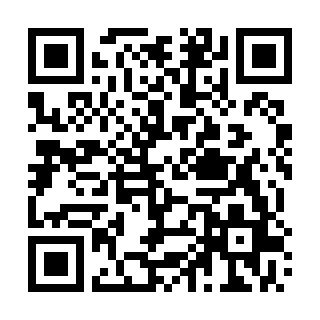 見学会場地図
株式会社エース現地見学会資料
令和７年２月７日
伊豆市産業部農林水産課
説明内容
農業の現状と課題
今までの経緯
農業法人の経営計画（当初の経営農地）について
賃借条件について
株式会社エース紹介
伊豆市進出の理由
今後の展望
2023.12.18
株式会社エース浅田代表説明
2023.7.10
大平地区説明会
2023.9.1
株式会社エース現地視察（キャベツ定植風景）
<番号>
Copyright© Izu City Agriculture, Forestry and Fisheries Division
１　日本の農業の現状について
高齢化が進み、農業人口が減少（農林業センサス・農林水産省統計部）
　2005年の農業者人口：335万人　⇒　2020年の農業者人口：167万人
　15年間で168万人減少
米販売価格の下落（農林水産省米の相対取引価格より）
　2007年の取引価格：15,160円　⇒　2022年の取引価格：13,902円
　しかし肥料や農薬、燃料費などの経費額は上昇傾向
農地の集約化が進み、経営規模が拡大（農林業センサス・農林水産省統計部）
　５町歩以上の農業経営体は、2005年：34.2％　⇒　2015年：43.3％
　2010年の法人数：22,000件　⇒　2020年の法人数：31,000件（40.9％増）
畑作による稼げる農業の推進（農林水産省土地改良長期計画より）
　政府目標１：担い手への農地の集積・集約化、スマート農業の推進による生産コスト削減を通じた農業競争力の強化
　政府目標２：高収益作物への転換、産地形成を通じた収益力の強化
個人の自家消費目的の農家が減っていき、農業法人への農地の貸出や集積が進み、稼げる農業が展開されている。
3
１　伊豆市内の農業の現状と課題
＜現状＞
昭和時代の基盤整備等により、成形された水田で個人の兼業農家が自家消費目的で農地を利用・維持している状況。
山間部は上流であるため水質が良く、食味値の高いコメ生産が行われている。
大野、年川の一部の畑地では、楽天農業株式会社が、有機農業により、ホウレンソウやレタス、ブロッコリー等の営農を行っている。
国の交付金を活用して、農業施設（水路清掃や簡易的な改修、法面の草刈り等）の管理作業を地域ぐるみで行い、地域農業を維持している地域もある。
その他、地域で農事組合法人等を立ち上げ営農を行う組織もある。
＜課題＞
市内農地のほとんどを兼業農家が維持しており、後継者不足で遊休農地となる農地もある状況。
山間部でシカやイノシシ等の鳥獣被害対策が必要。
専業農家のほとんどがわさびや原木椎茸の作目であり、畑地や水田で専業で農業を行う経営体がほとんどいない。
地域ぐるみで地域農地を維持する活動を続けているが、高齢化の影響で住民の負担は大きくなる一方。
地域の農事組合法人も高齢化が顕著であり、稼げる農業の推進や後継者の確保が必要。
4
２　今までの経緯
大平地区の将来的な農地の利用に関する打ち合わせ経緯を以下まとめる。
5
Copyright© Izu City Agriculture, Forestry and Fisheries Division
２　農業法人の経営計画（当初の経営農地）について
株式会社エースに対する貸し出し農地に関するアンケート結果は左記のとおり。
この結果を基に、経営開始する農地については２月19日に浅田代表が現地確認を行い、選定を行った上で、地権者に報告。
以下の場所において、合計約３haで令和６年８月を目途に営農を開始予定。
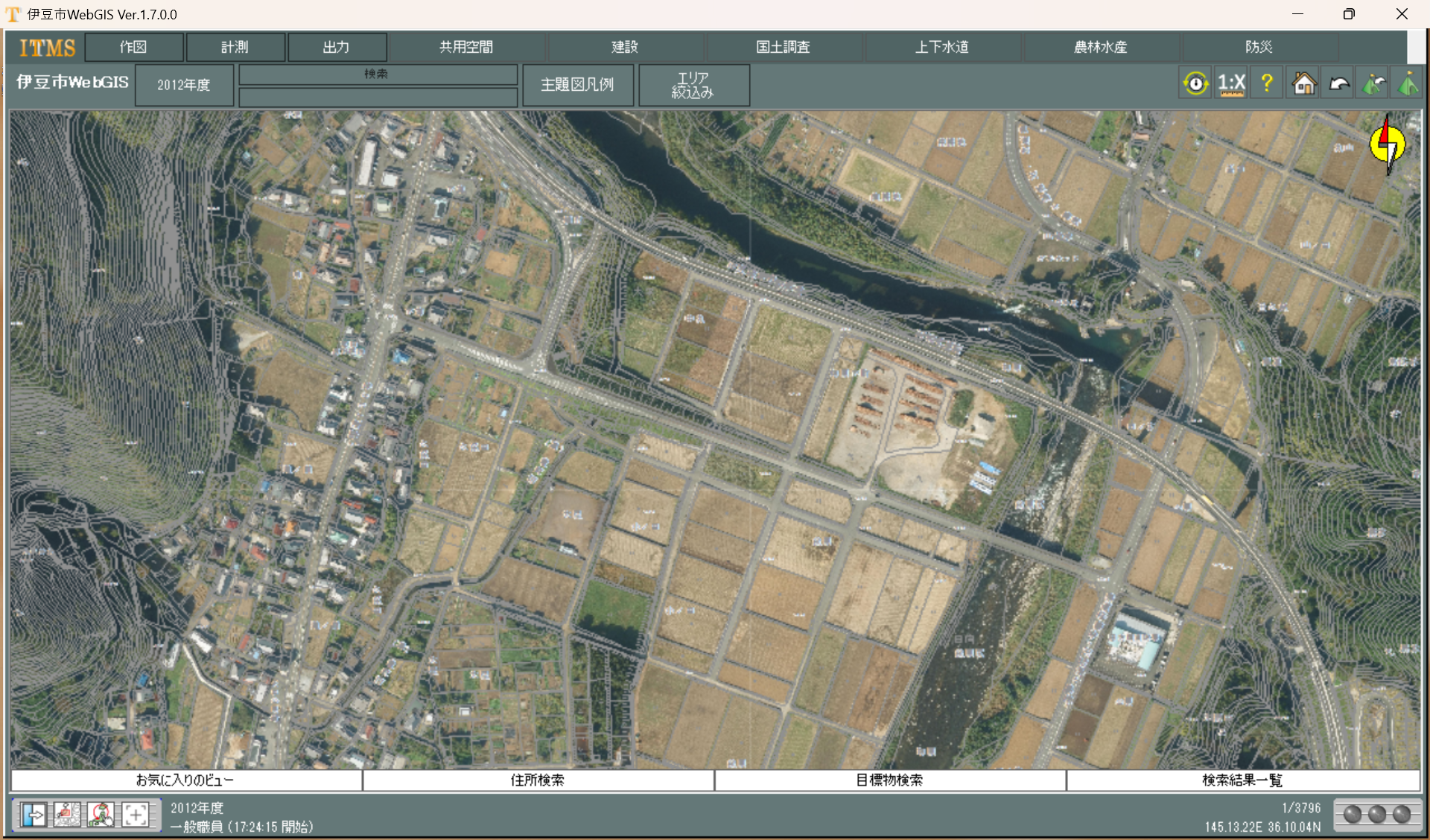 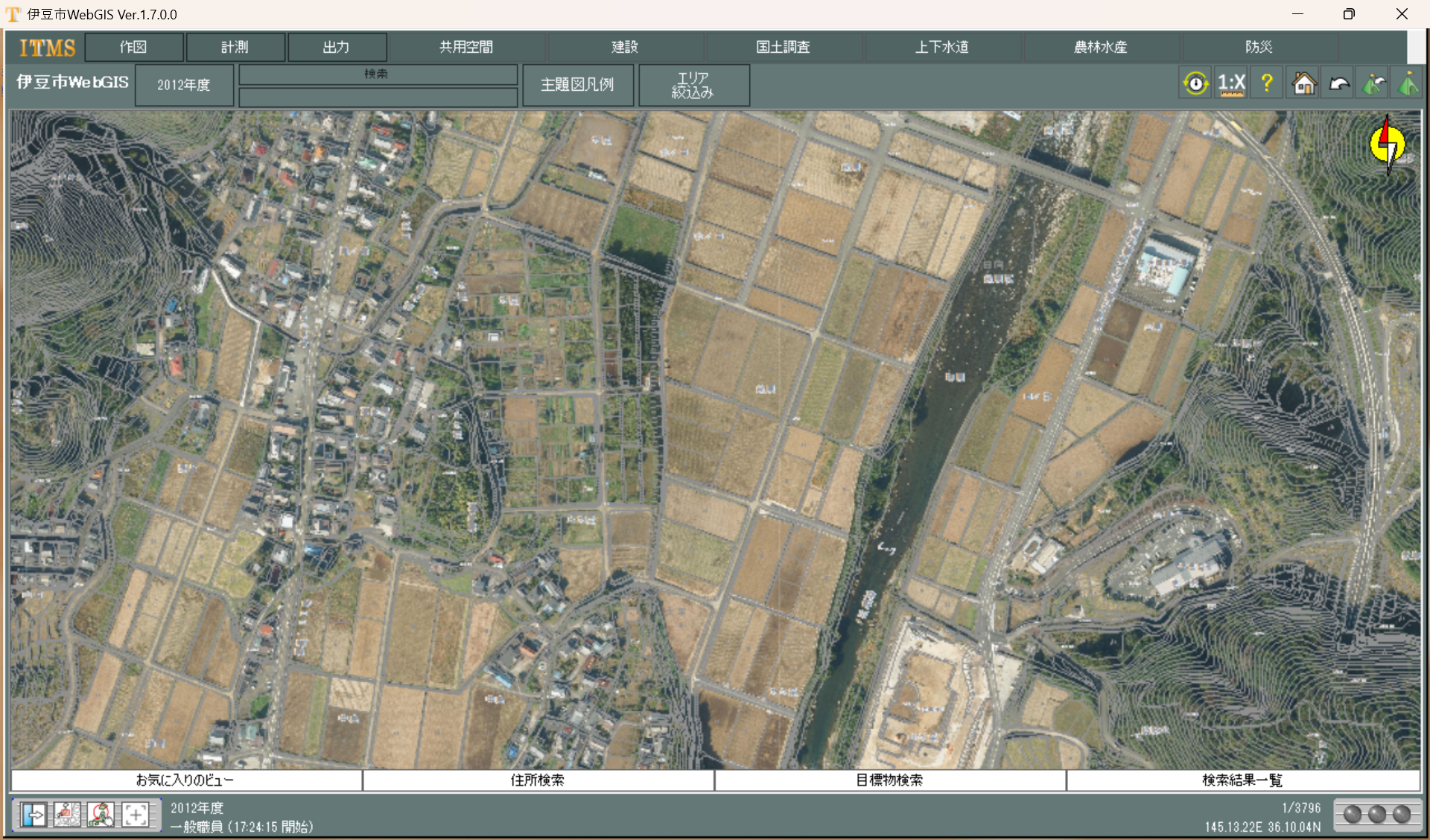 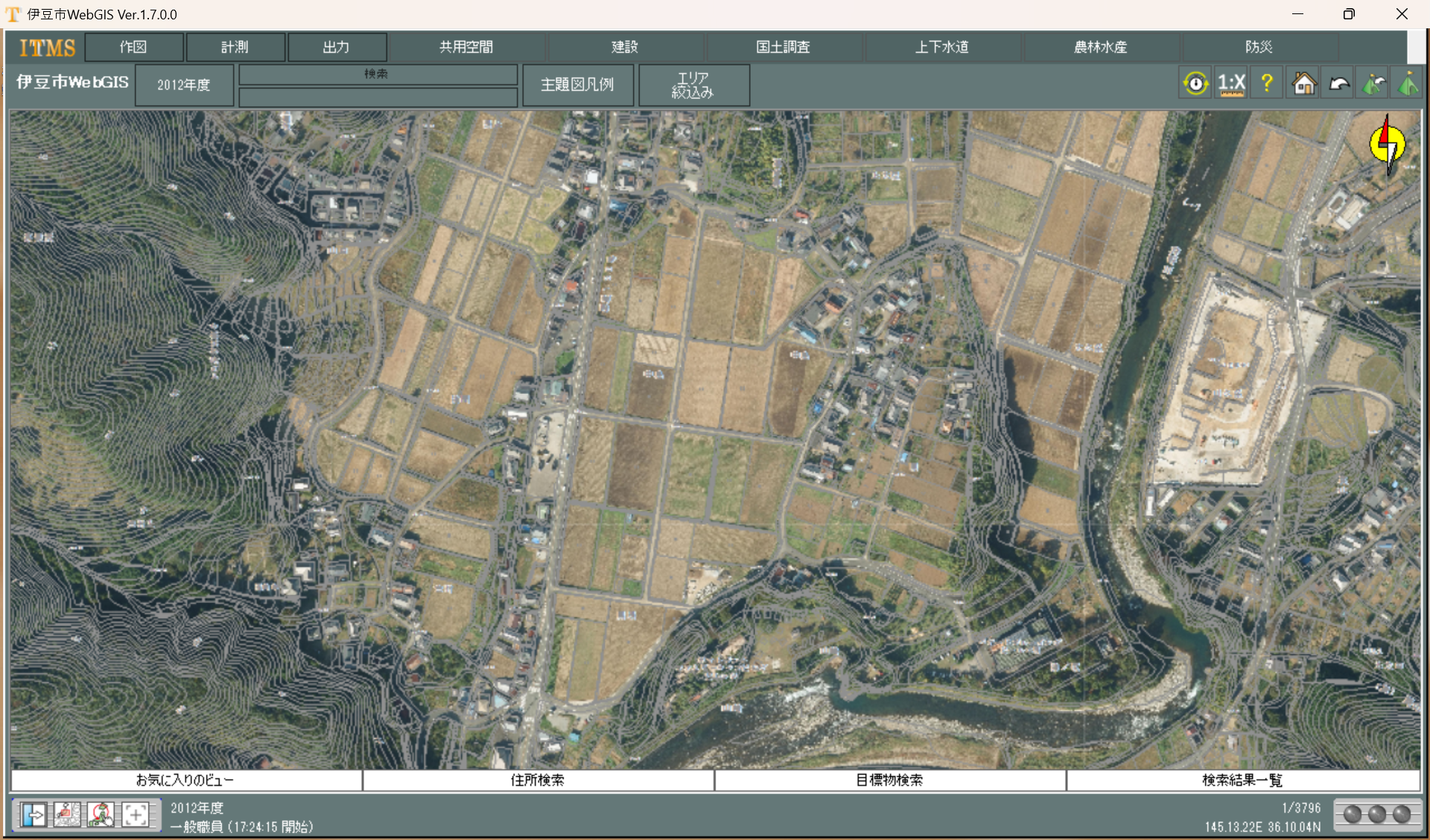 大平IC付近（約1.5ha）
萩原付近（約0.3ha）
挟間及び原付近（約１.2ha）
6
Copyright© Izu City Agriculture, Forestry and Fisheries Division
４　賃借条件について
7
Copyright© Izu City Agriculture, Forestry and Fisheries Division
５　株式会社エース紹介
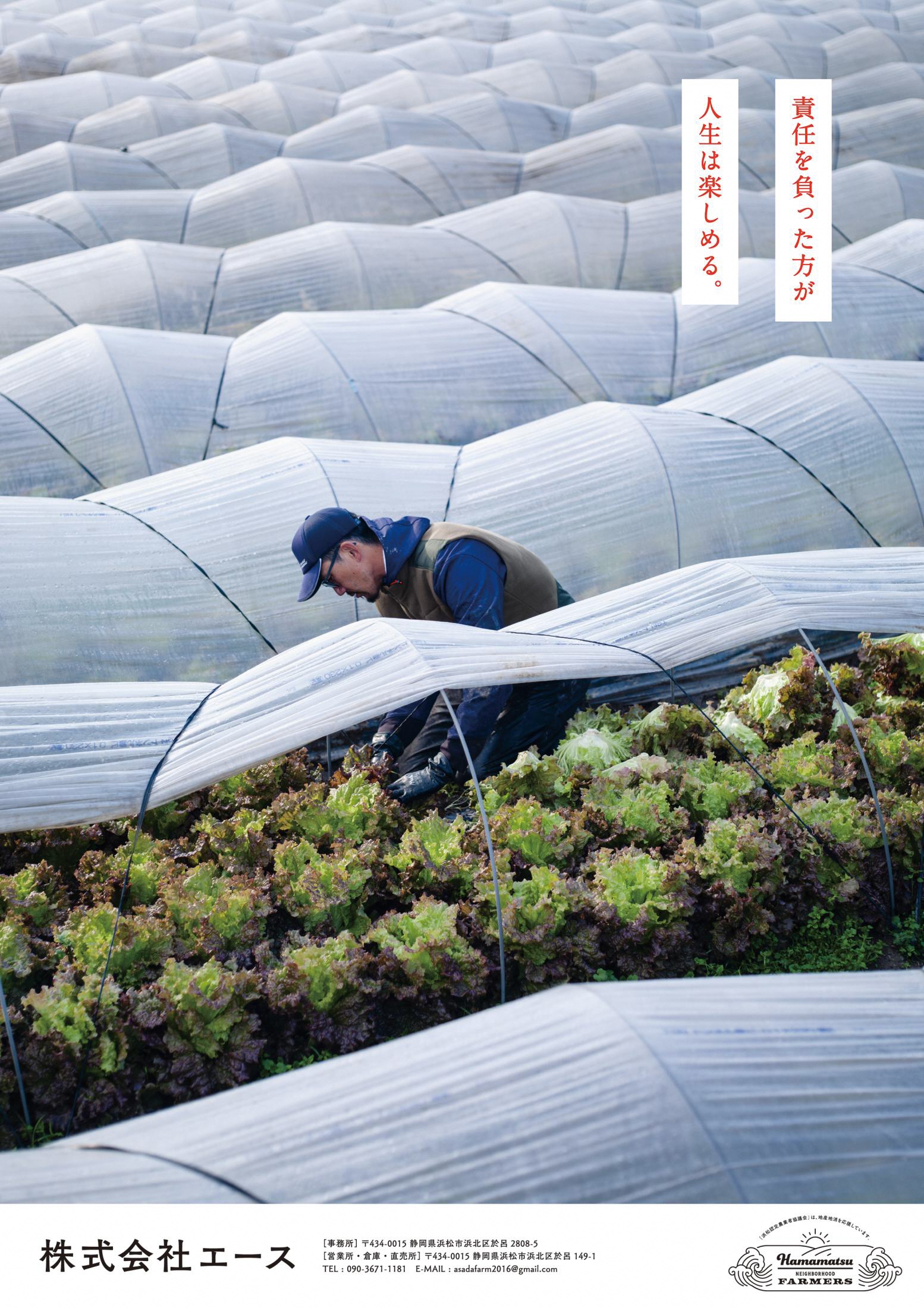 企業理念：もっと農業を面白く!!
→固定観念にとらわれず、自由な発想で働く人間がワクワクできる農業。
→機会やITを駆使した儲かる農業。
代表紹介
氏名：浅田　崇之（あさだ　たかゆき）
出身：京都市西陣
2010年：長野県の農業法人「㈲トップリバー」に就職（32歳）。
2011年：浜松農場立上げに伴い農場長として赴任（33歳）。
2016年：独立就農、A（エース）設立（38歳）。
2019年：株式会社エース設立（41歳）
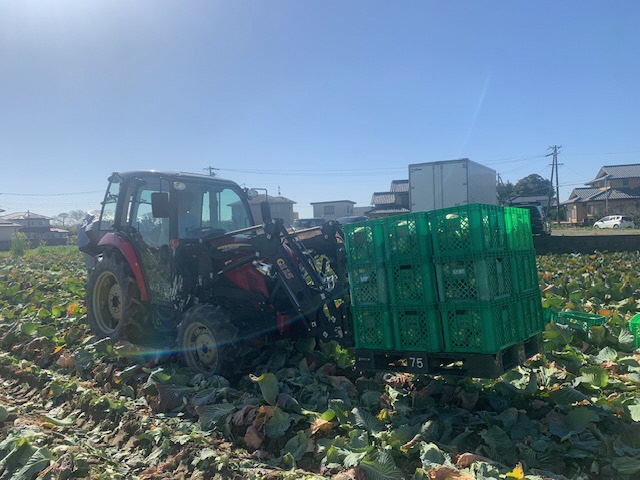 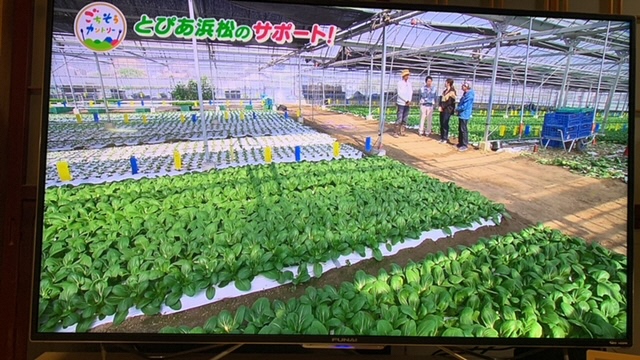 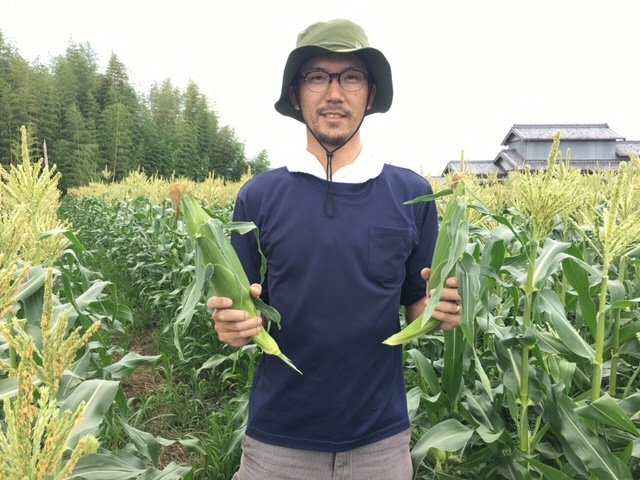 8
５　株式会社エース紹介②
営農状況
＜作付：30ha（浜松市24ha、磐田市３ha、伊豆市３ha）＞
レタス類：6ha
キャベツ：26ha
チンゲンサイ：20a
トウモロコシ：7ha
＜従業員＞
正社員：８名
パート・アルバイト：10名
特定技能実習生：２名
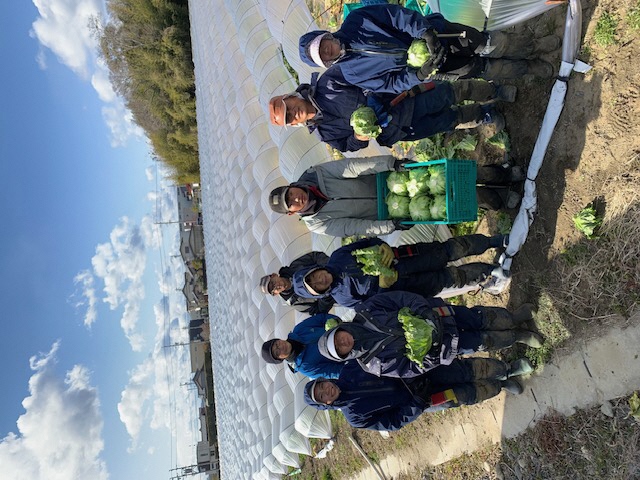 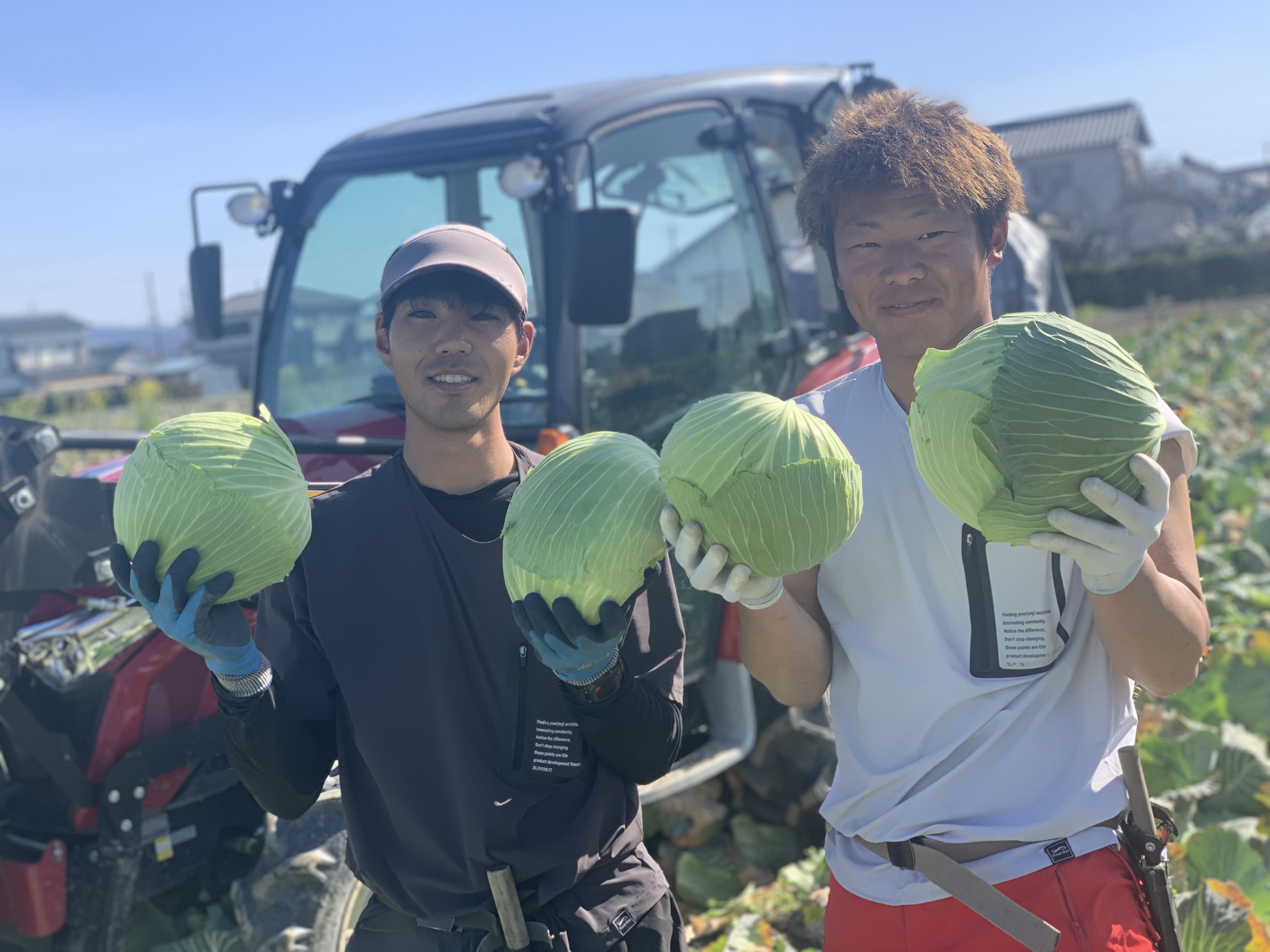 9
６　伊豆市進出の理由
台風などの天候リスク軽減
→2019年の台風19号で浜松市では農地被害が甚大。営農拠点を増やしリスク分散を図る。
株式会社エース３拠点構想
→全国３か所（各30ha）
社員教育の場として
→「環境が人を作る」新しいポストの創出
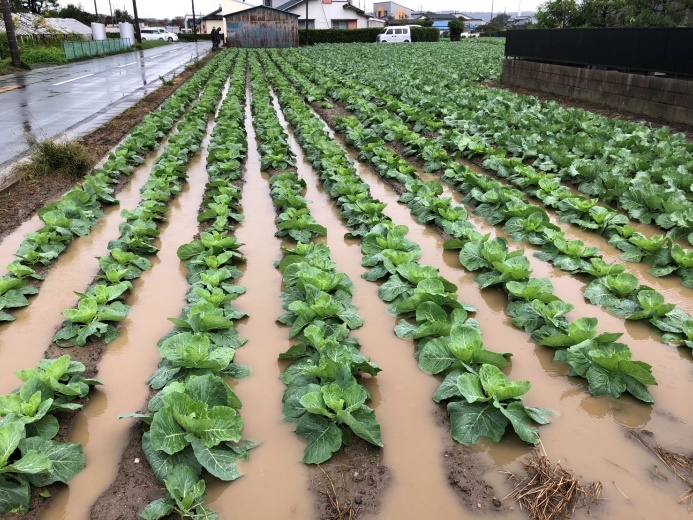 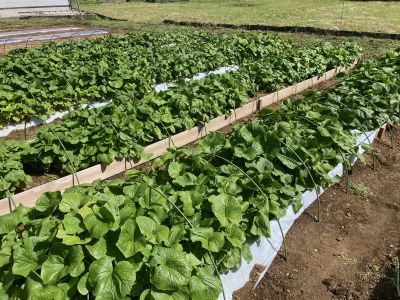 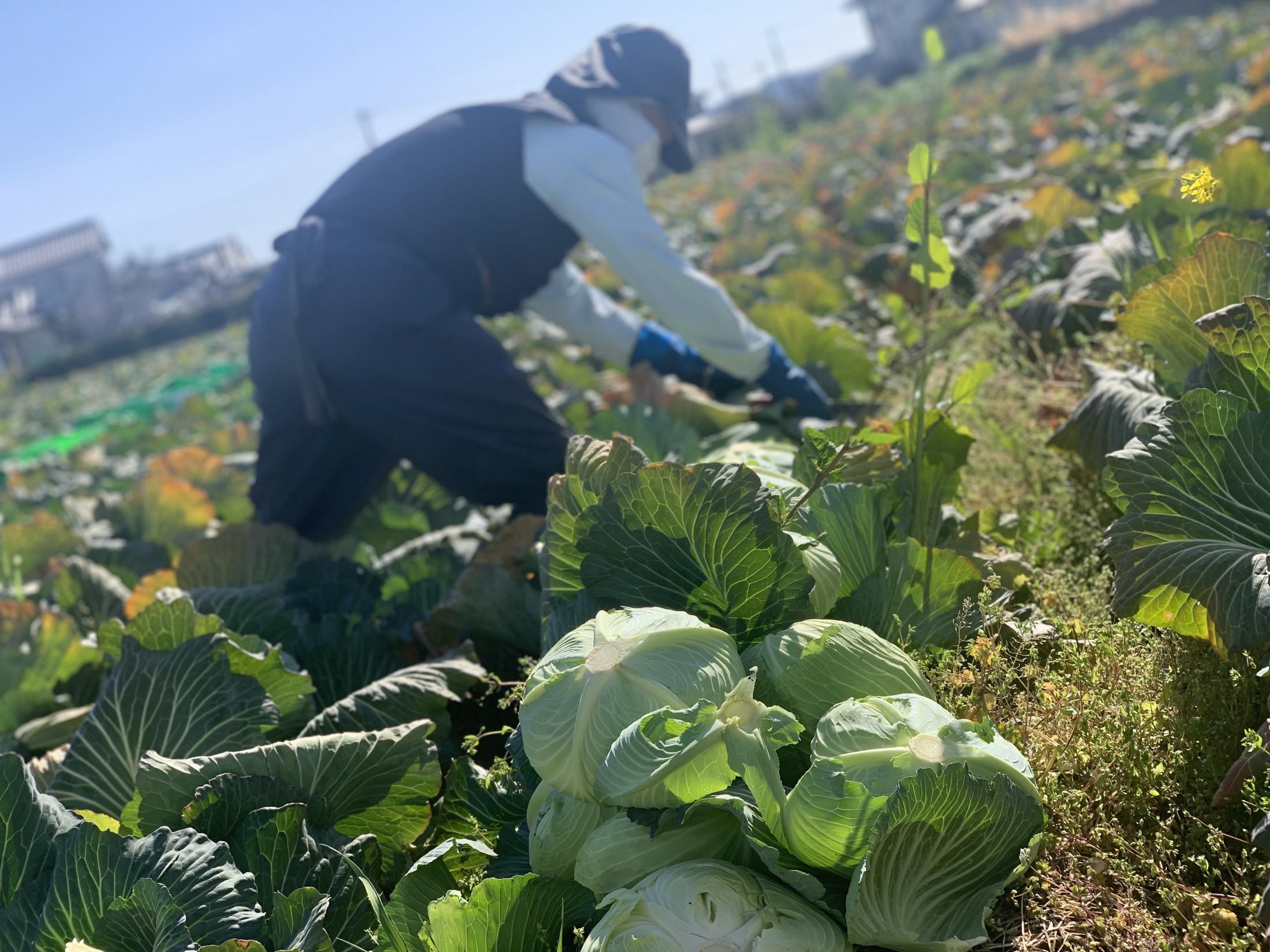 台風で水に浸かってしまったキャベツ
伊豆市で産地化を目指す畑わさび
従業員から独立を促して地域活性化
10
７　今後の展望
来季（令和７年）の作付け目標
キャベツ２ha（令和６年の倍作付け）
畑わさび25a収穫、次期作１ha定植（地域ならではの作物に挑戦）
トウモロコシ50a（伊豆市という観光地で直売をメインに販売）
サツマイモ40a（契約出荷と直売の二刀流）
まずは売上3,000万円の事業に育てる！
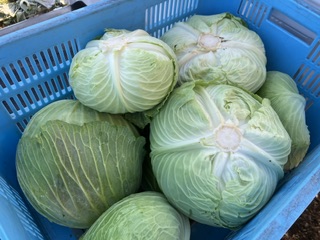 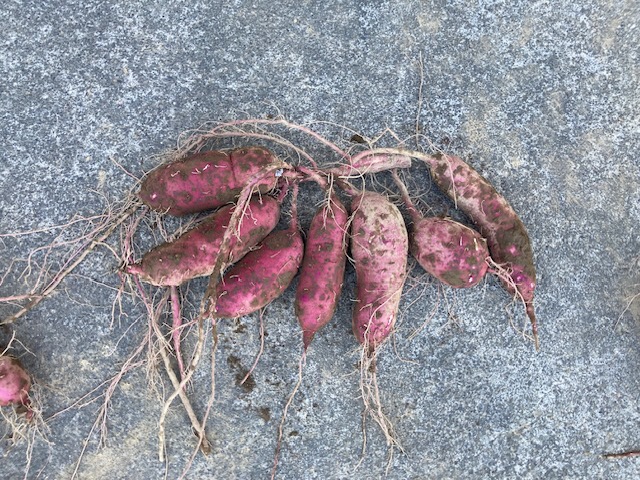 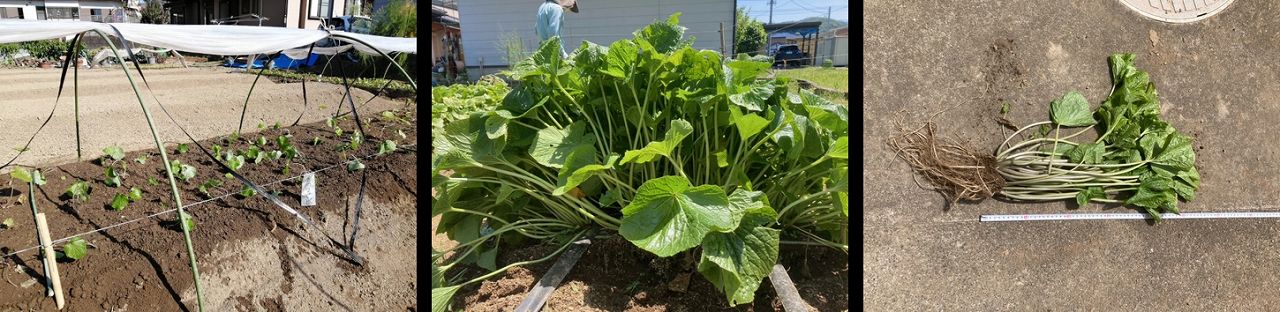 11